Welcome to Fairview Baptist Temple
February 19, 2017
Workers for Week of February 19
Stephen Holcomb - Devotional Leader
Benny Fitzwater - Sword Club
Jasmin Sharp – Wee Worship
Beth Hubbard – Nursery Sunday AM  
Jasmin/Janell Moore – Nursery Sunday PM
Joyce Legg – Wednesday Night
Workers for Week of February 26
Robbie King - Devotional Leader
Curt Moore - Sword Club
Bre Mullins/Donna Nicholas – Wee Worship
Deana Carte – Nursery Sunday AM  
Karis Wiley – Nursery Sunday PM
Andrea Payton – Wednesday Night
Announcements
Business Meeting Sunday Night
Sports and Sportsmen’s Banquet
Saturday 5PM
2017 Dates of Importance
2/25  Sports/Sportsmen’s Banquet
3/25  Iron Works Men’s Conference
APRIL IS KIDS’ MONTH
4/29  Mother/Daughter Banquet
5/5-7  Couples’ Retreat
5/21-23  Crusade with Bruce Frye
July 10-14  Junior Camp
July 17-22  Teen Camp
Ministry Opportunities:
Substitute van drivers
Wednesday night kids’ class assistant
Kidz Club Teacher Rotation (RU)
18 Month Project 
Nursery Workers

Please see Pastor Wiley
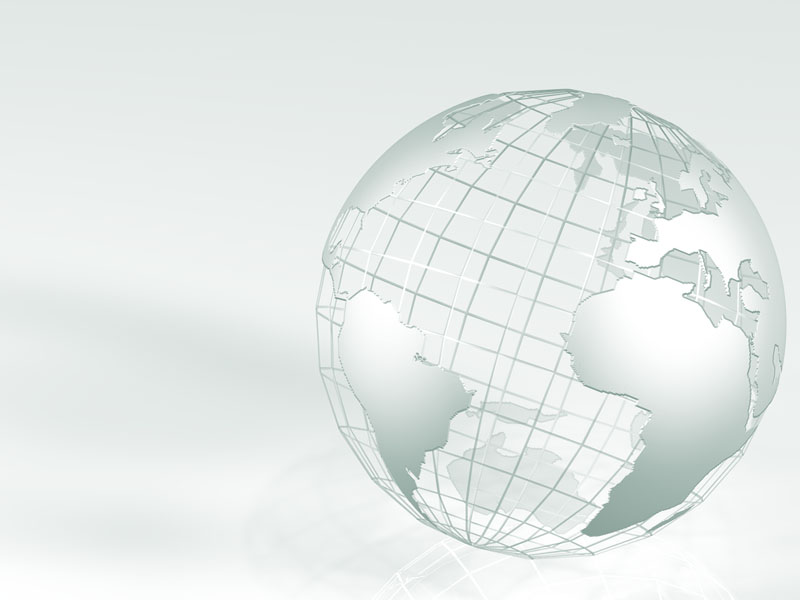 P L E A S E   P R A Y   &  P A R T I C I P A T E
The    18    MONTH    PROJECT
October   2016  -  April   2018
Reaching our Jerusalem and Judaea 

Giving the gospel to 10,000 in 18 months.
60 homes a week.  
78 weeks.  
Over 700 homes completed already!
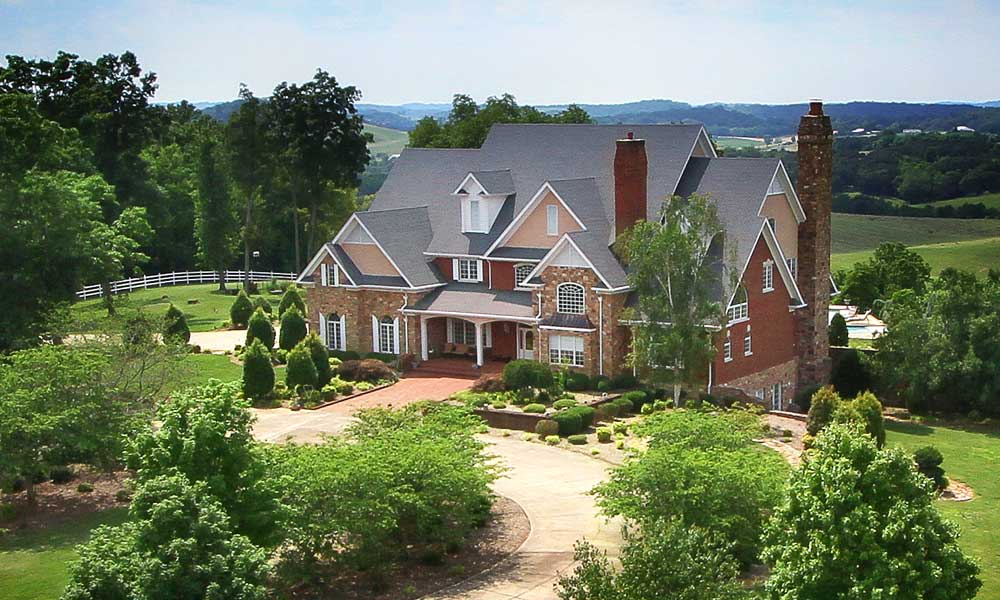 COUPLES RETREAT 2017
May 5-7, 2017
Sign Up in Foyer
r  e  n  e  w
2      0       1      7
“For which cause we faint not; but though our outward man perish, yet the inward man is renewed day by day.”
II Corinthians 4:16